Figure 3. Western blotting analysis of Letm1 expression in both the temporal neocortex and the hippocampus. (A) ...
Cereb Cortex, Volume 24, Issue 10, October 2014, Pages 2533–2540, https://doi.org/10.1093/cercor/bht118
The content of this slide may be subject to copyright: please see the slide notes for details.
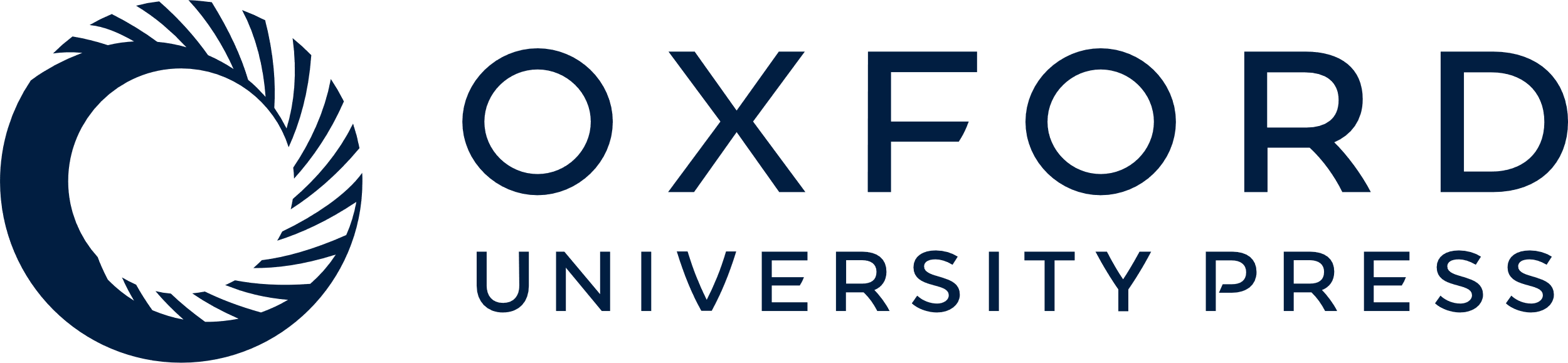 [Speaker Notes: Figure 3. Western blotting analysis of Letm1 expression in both the temporal neocortex and the hippocampus. (A) Representative images of Letm1 expression (83 kDa) in the temporal neocortex from control and TLE groups. (B) Summary of normalized Letm1 values (Letm1/β-actin) in the TLE and control groups. *P < 0.05. (C) Representative images of Letm1 (83 kDa) in the hippocampus and adjacent cortex at different time points after seizures. (D) Summary of normalized Letm1 values in the hippocampus and adjacent cortex before and after seizures. *P  0.05).


Unless provided in the caption above, the following copyright applies to the content of this slide: © The Author 2013. Published by Oxford University Press. All rights reserved. For Permissions, please e-mail: journals.permissions@oup.com]